স্বাগতম
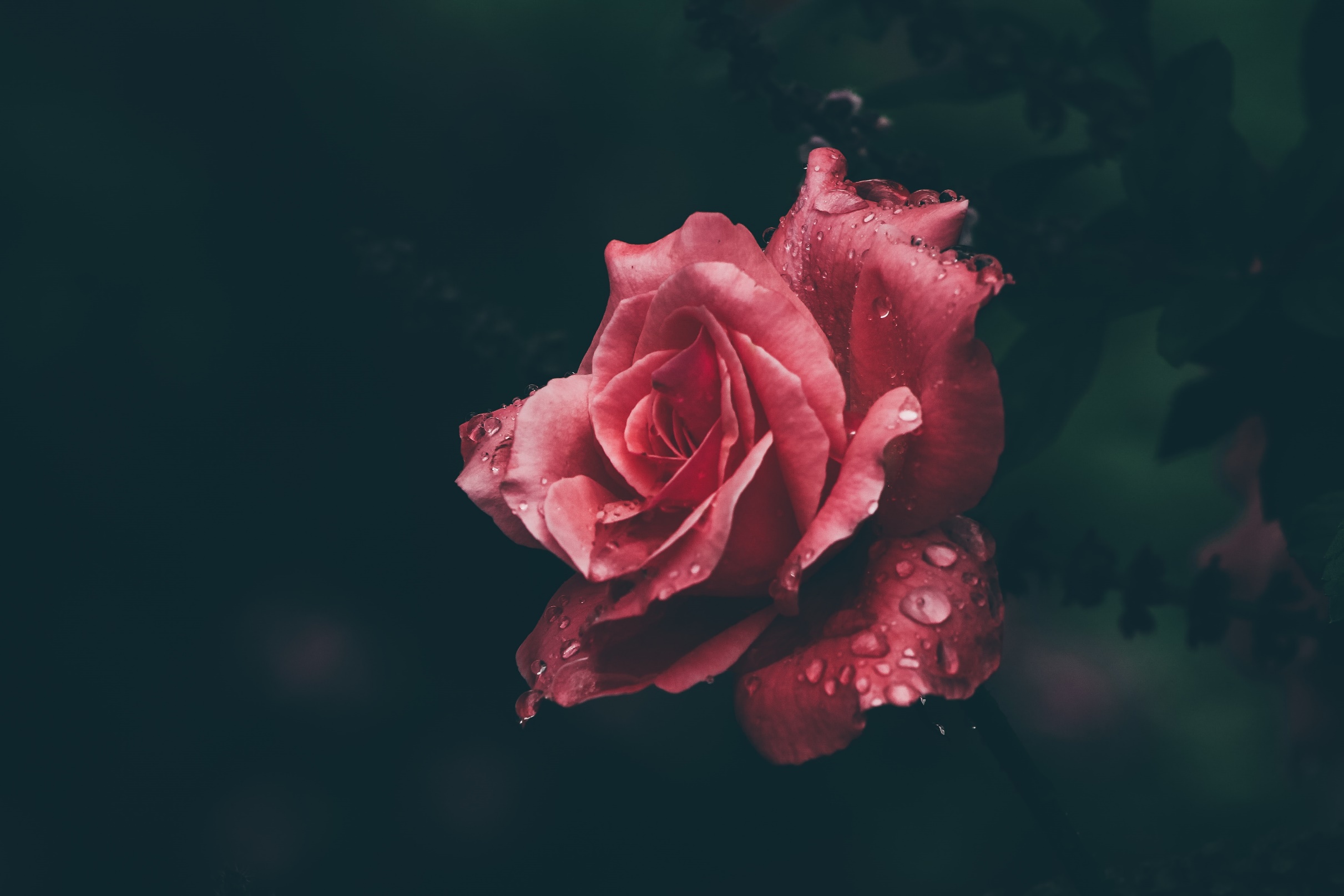 মোঃ আব্দুল মজিদ
সহকারি শিক্ষক,(গণিত ও বিজ্ঞান) । 
পাঁচুপুর আলিম মাদরাসা,রানীনগর,নওগাঁ।
মোবাইলঃ ০১৭১৭৬৬২৩৮১
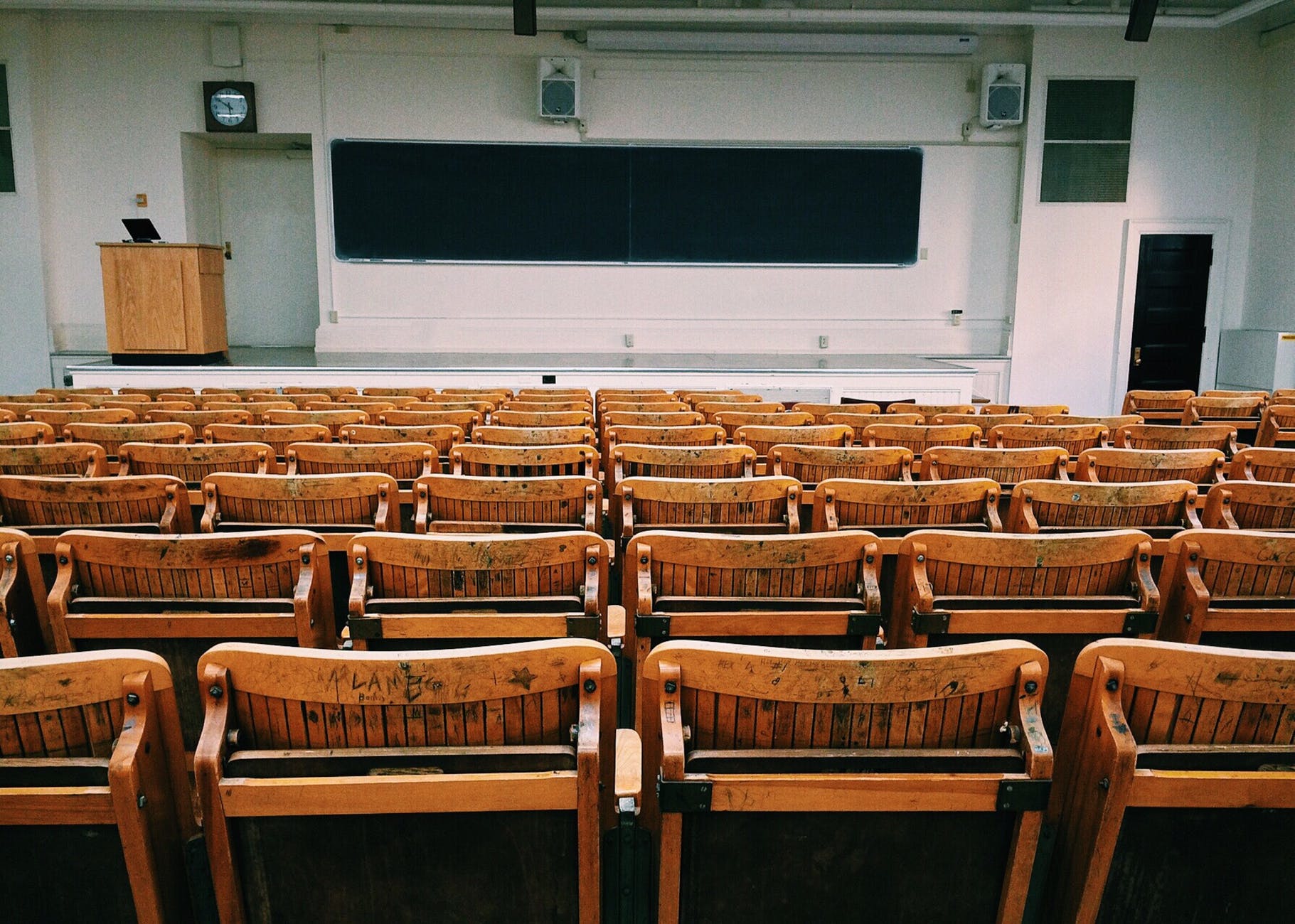 সময়
 ৪৫ মিনিট
তারিখঃ11-০3-2020
ক্লাস পরিচিতি
অষ্টম শ্রেণীঃ বিজ্ঞান
এয়োদশ অধ্যায়ঃ খাদ্য ও পুষ্টি
এ পাঠ শেষে শিক্ষার্থী-

বিভিন্ন খাদ্যের পুষ্টিগুণ ব্যাখ্যা করতে পারবে।

পুষ্টির অভাবজনিত রোগ নির্ণয় ও প্রতিরোধ উপায় বর্ণনা করতে পারবে।

চাহিদা অনুযায়ী খাদ্য নির্বাচন করতে পারবে।
এ পাঠ শেষে শিক্ষার্থী-

বিভিন্ন খাদ্যের পুষ্টিগুণ ব্যাখ্যা করতে পারবে।

পুষ্টির অভাবজনিত রোগ নির্ণয় ও প্রতিরোধ উপায় বর্ণনা করতে পারবে।

চাহিদা অনুযায়ী খাদ্য নির্বাচন করতে পারবে।
নীচের ছবিগুলো লক্ষ্য কর
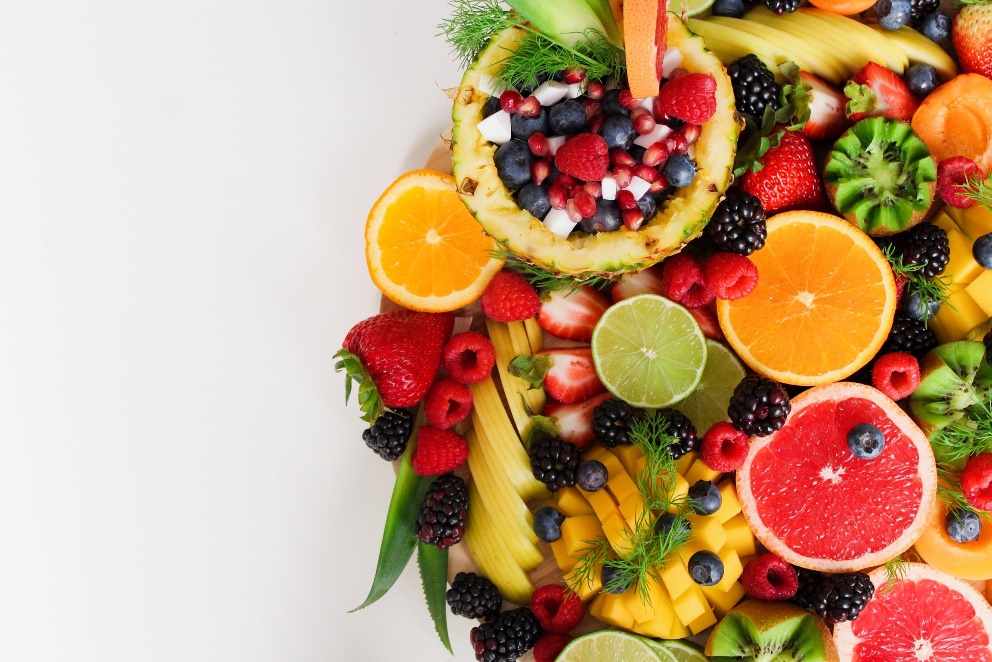 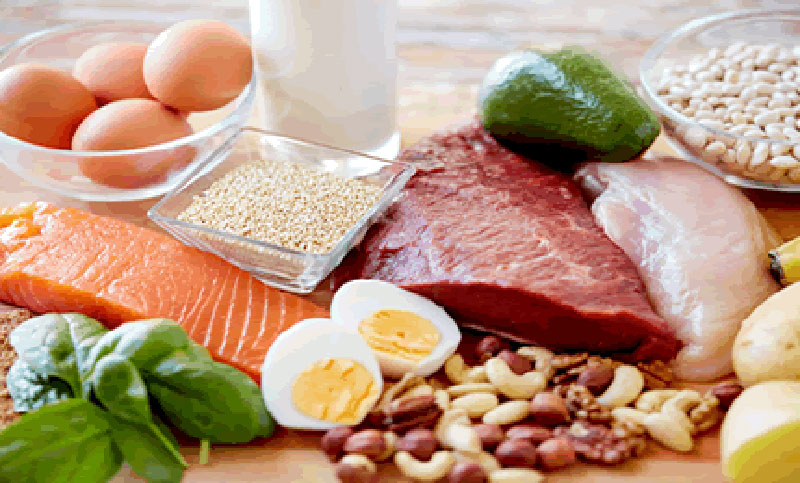 ভিটামিন জাতীয় খাদ্য
আমিষ জাতীয় খাদ্য
আজকের পাঠঃ    
খাদ্যও পুষ্টি
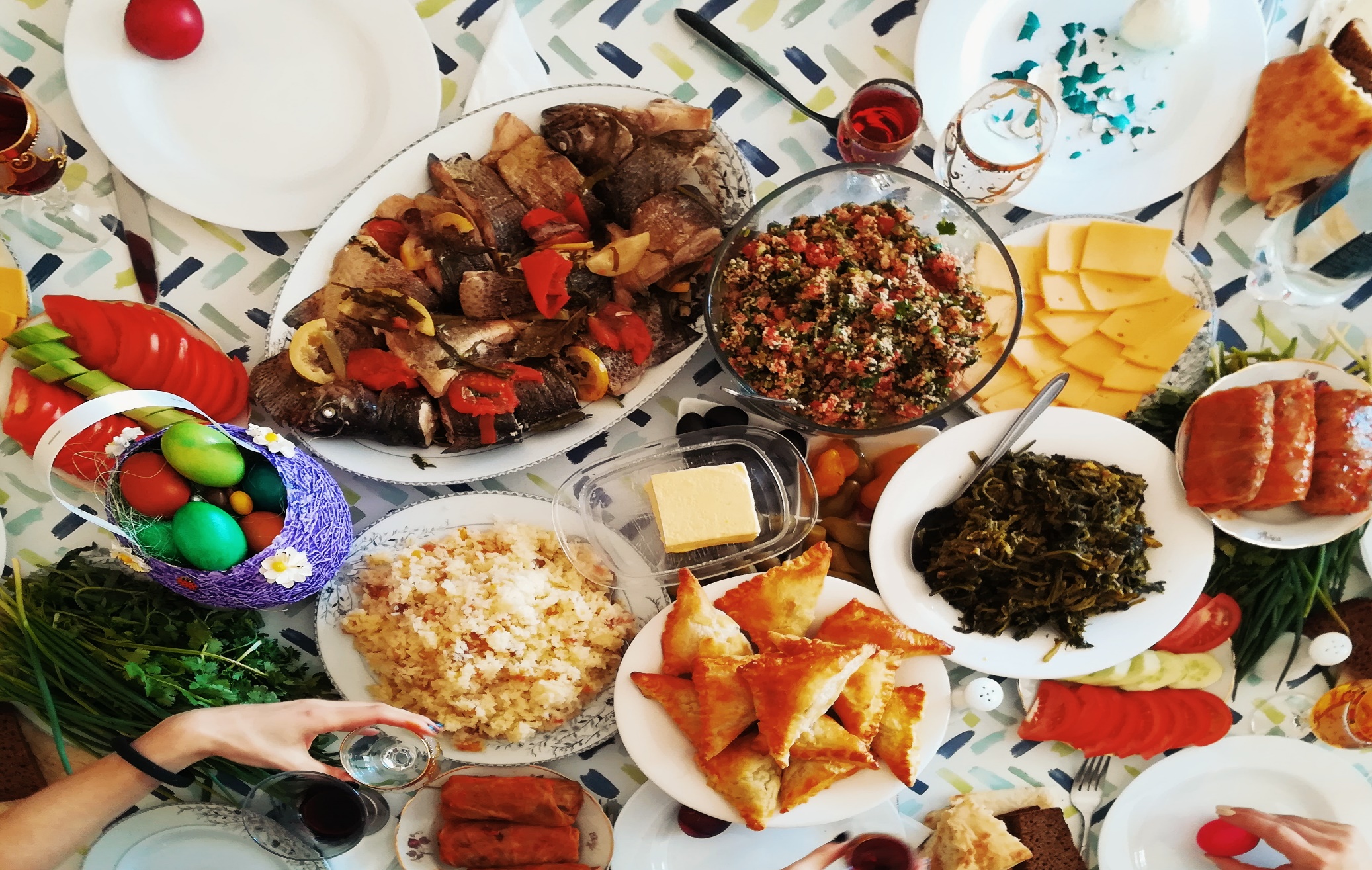 বিভিন্ন প্রকার খাবার
একক কাজঃ

খাদ্য কাকে বলে?

খাদ্যবস্তুকে প্রধানত কয় ভাগে ভাগ করা যায়?
একক কাজের সমাধানঃ

দেহের ক্ষয়পূরন ও বৃদ্ধিসাধনের জন্য আমরা যা খাই তাই খাদ্য।

খাদ্যবস্তুকে তিন ভাগে ভাগ করা যায়।
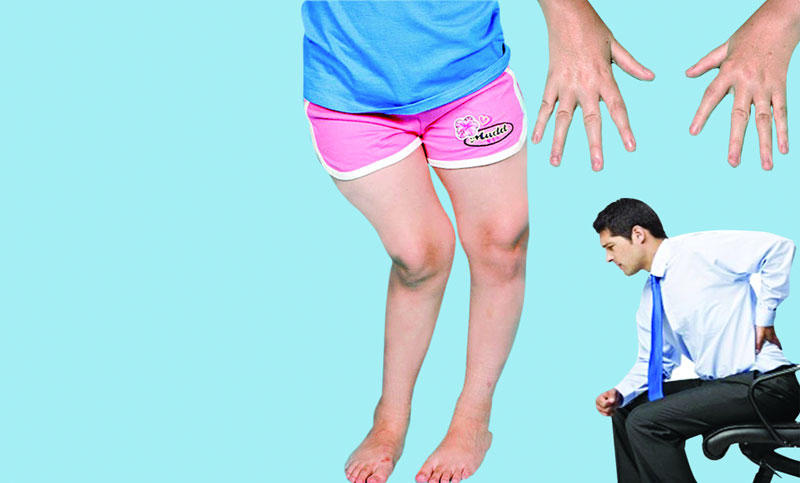 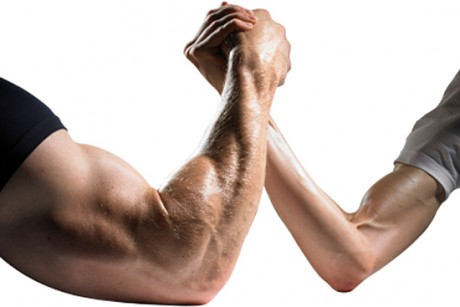 আমিষের  অভাব জনিত রোগ
আমিষ জনিত পার্থক্য
জোড়ায় কাজঃ

আমিষ এর অভাব জনিত রোগ এর লক্ষন গুলো লিখো।
জোড়ায় কাজের সমাধানঃ

............................................................
...............................................................
......................................................।
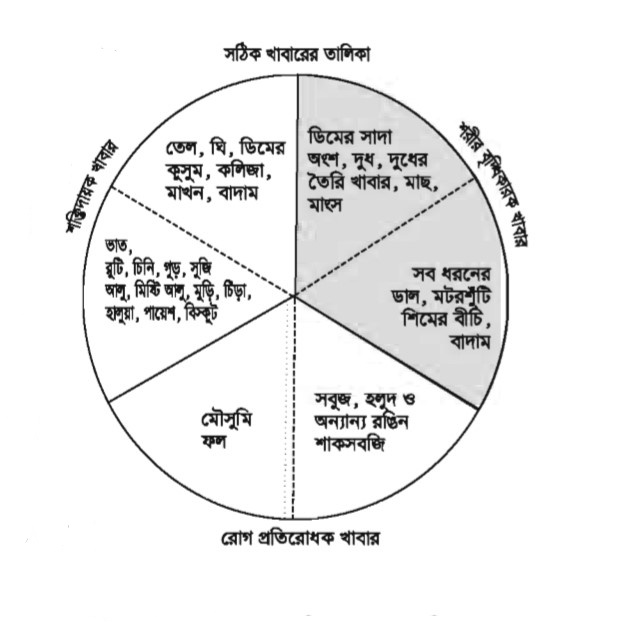 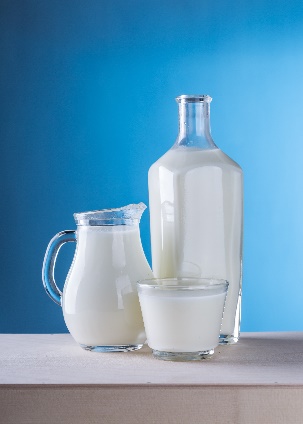 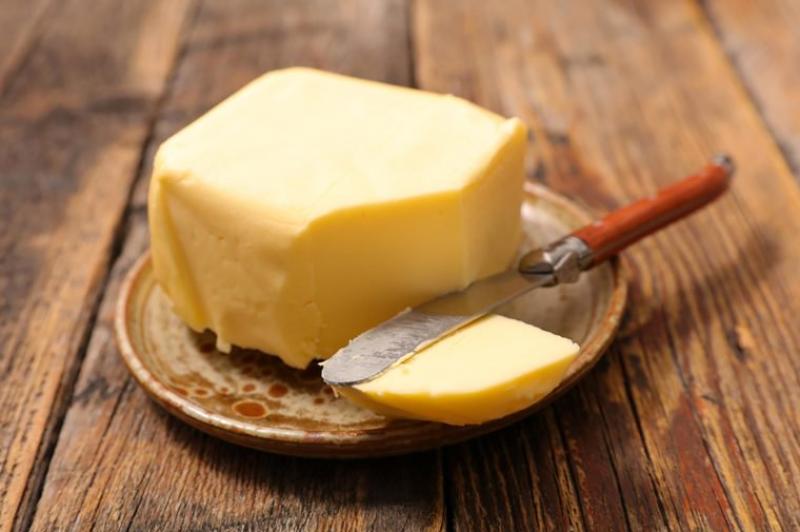 মাখন
দুধ
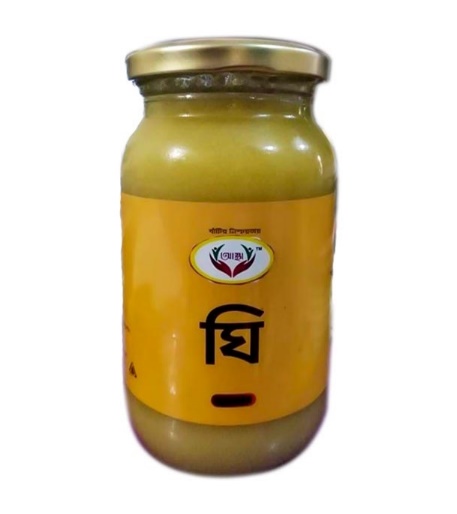 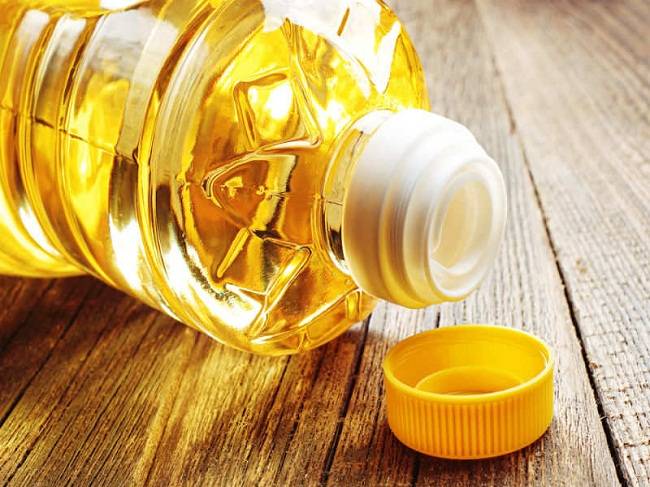 ঘি
তেল
দলীয় কাজঃ

একটি সুষম খাদ্য তালিকা তৈরীর নিয়মগুলো লিখো।
দলীয় কাজের উত্তরঃ
...............................................................
.......................................
..................।
মূল্যায়নঃ

ভিটামিন ডি এর অভাবে কি রোগ হয়?

চর্বি জাতীয় এসিড কত প্রকার?

আমিষে শতকরা কত ভাগ নাইট্রোজেন পাওয়া যায়?
বাড়ির কাজ 

পুষ্টিকর খাবারের একটি তালিকা তৈরি করো।
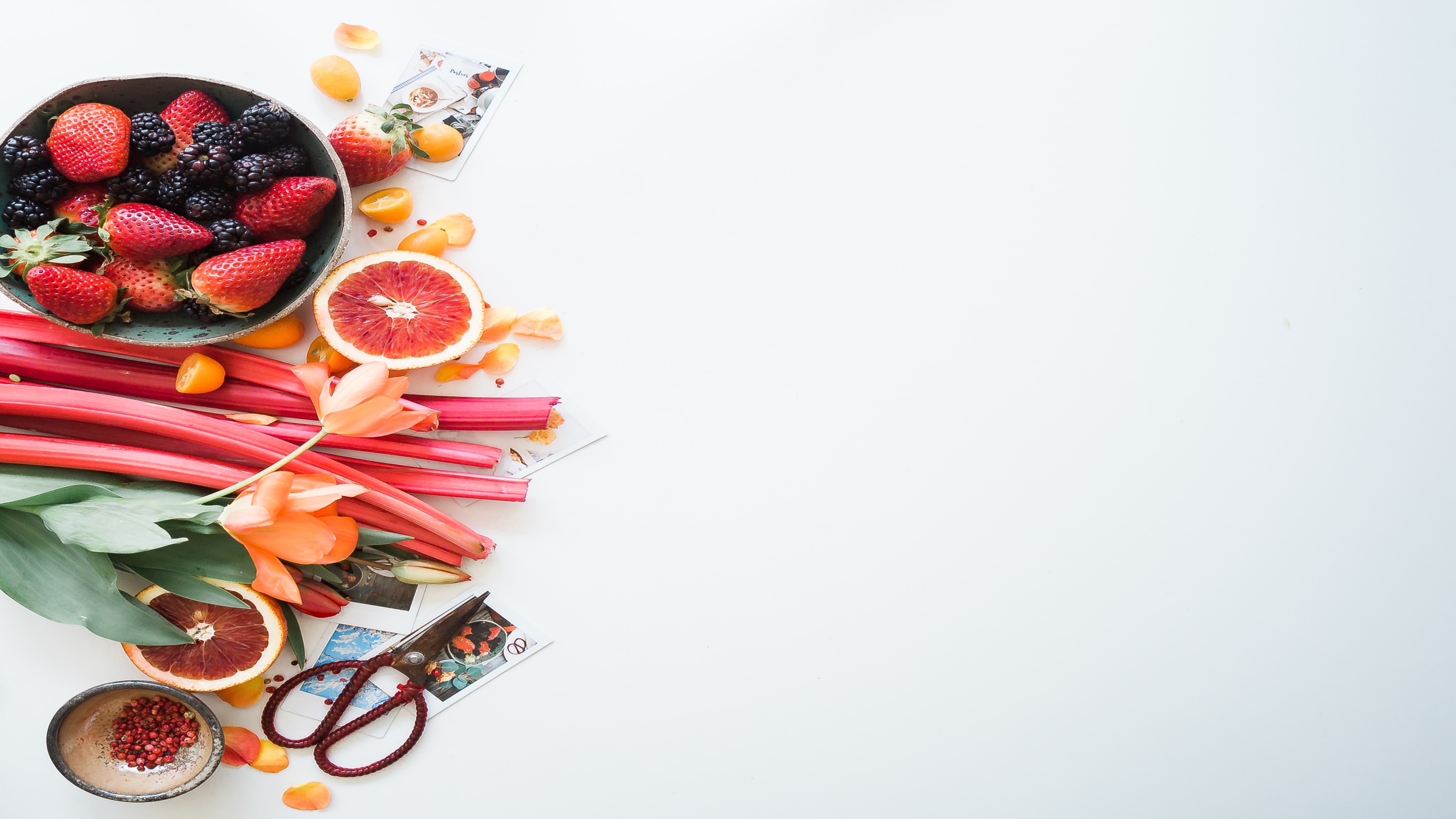 ধন্যবাদ